Technische Universität Braunschweig in Figures 2024
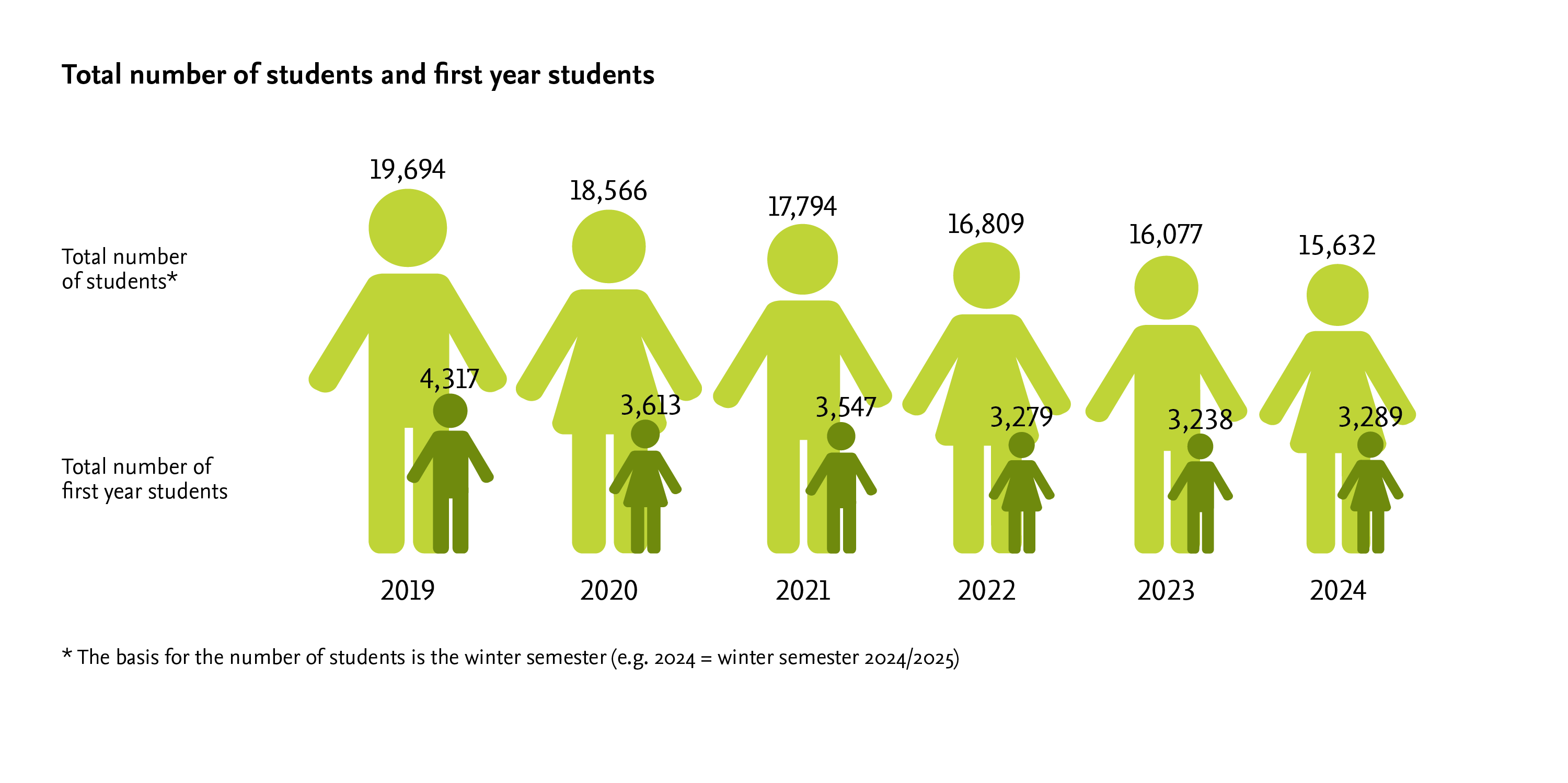 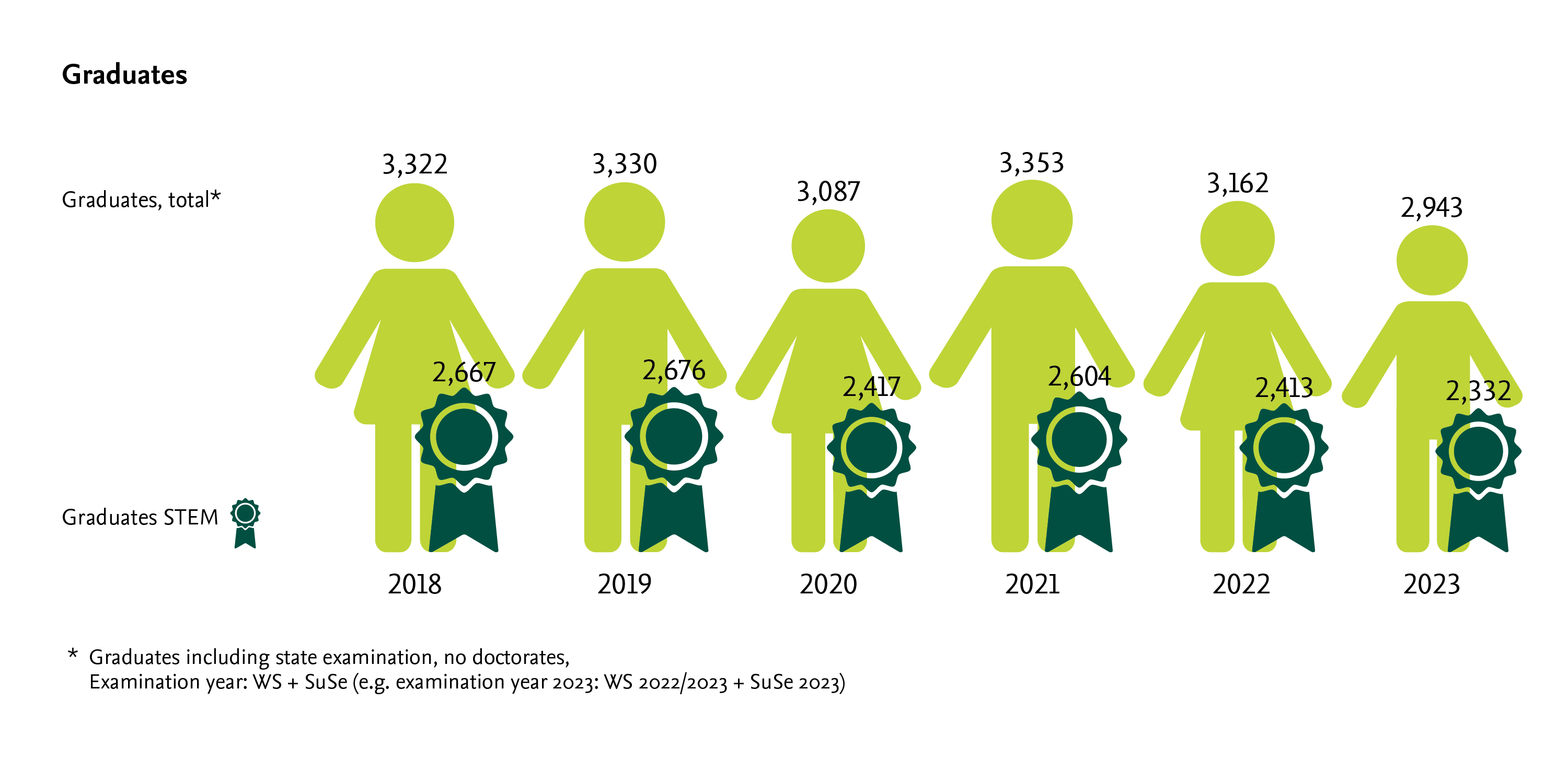 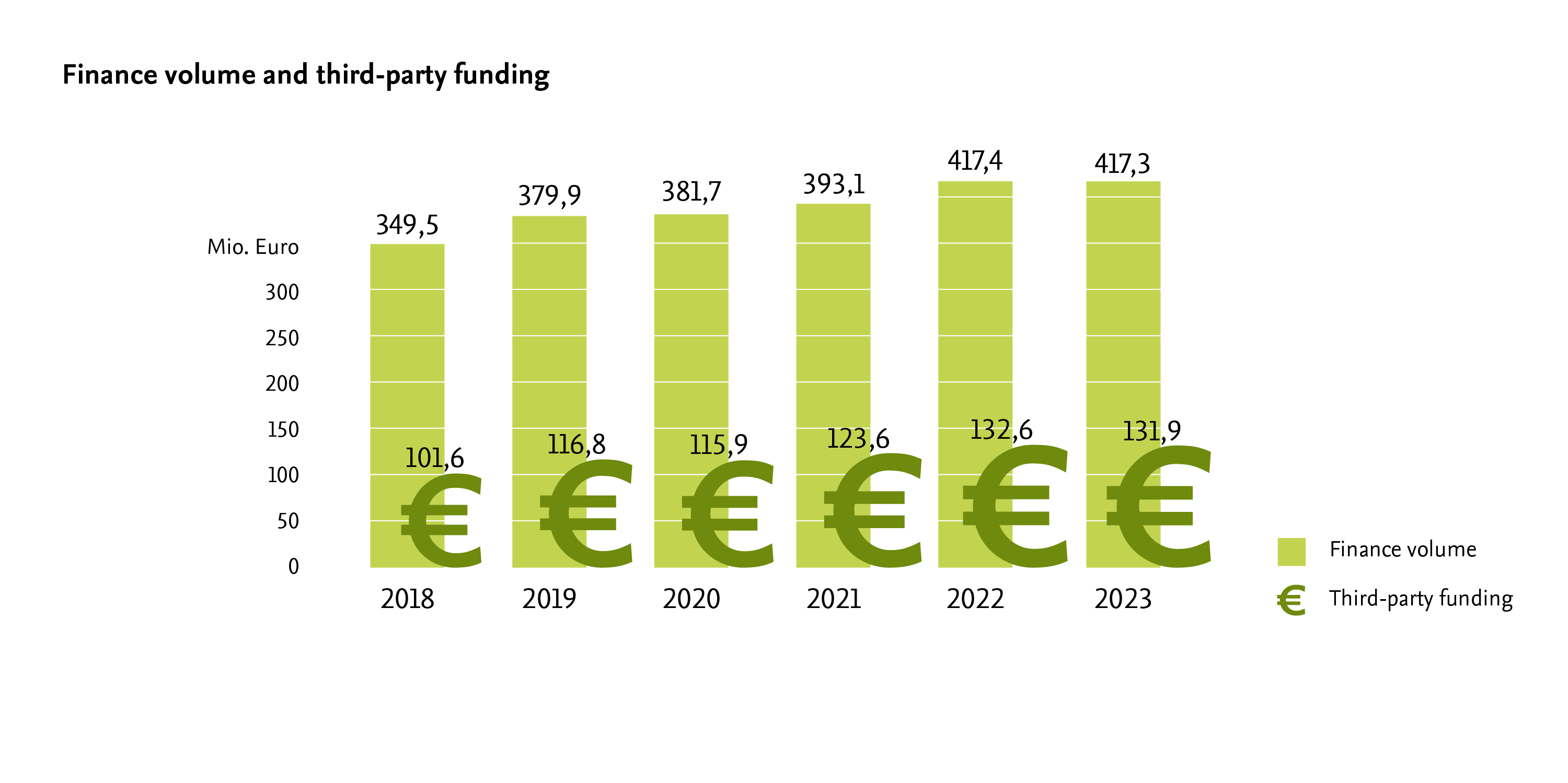 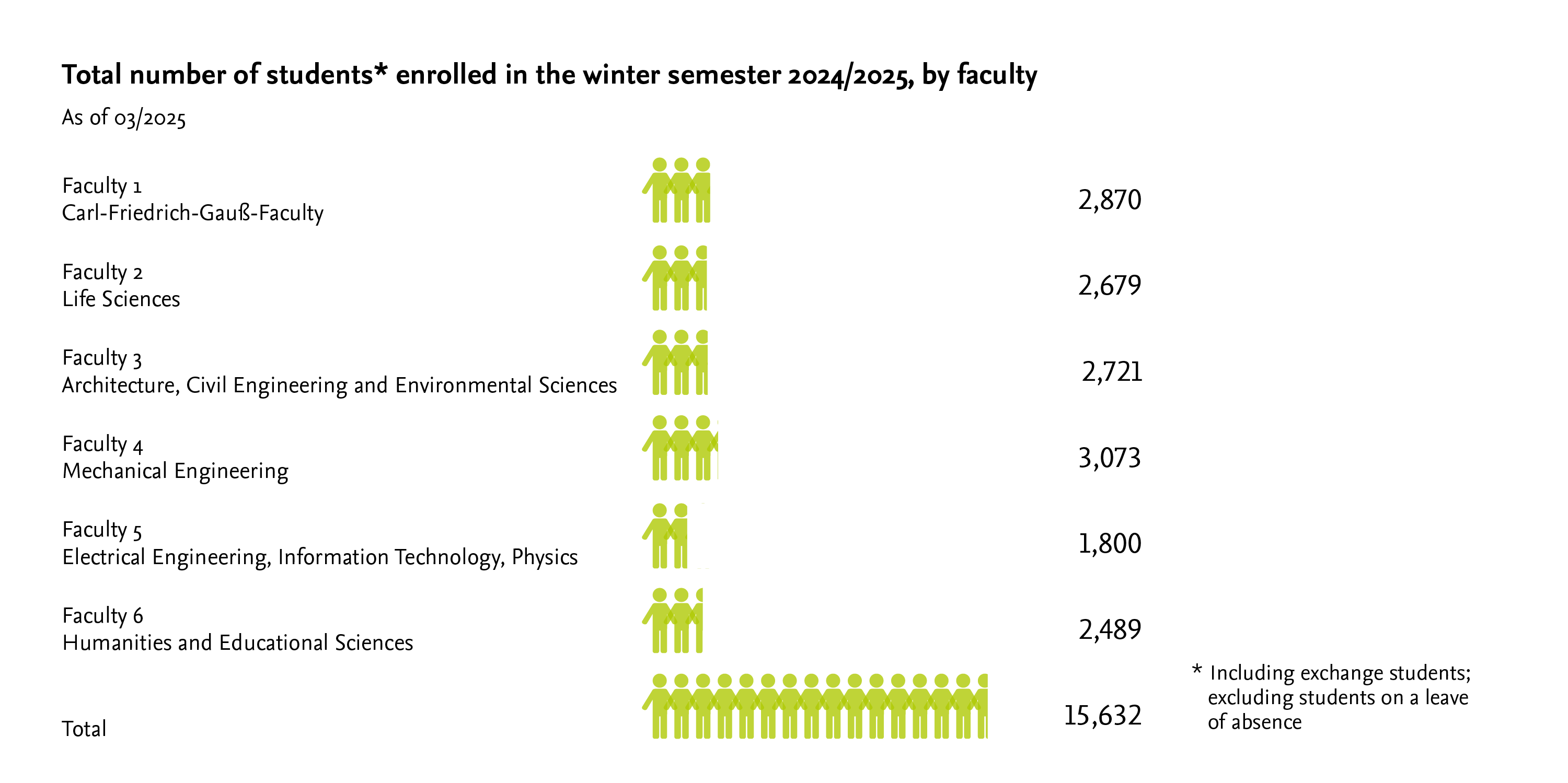 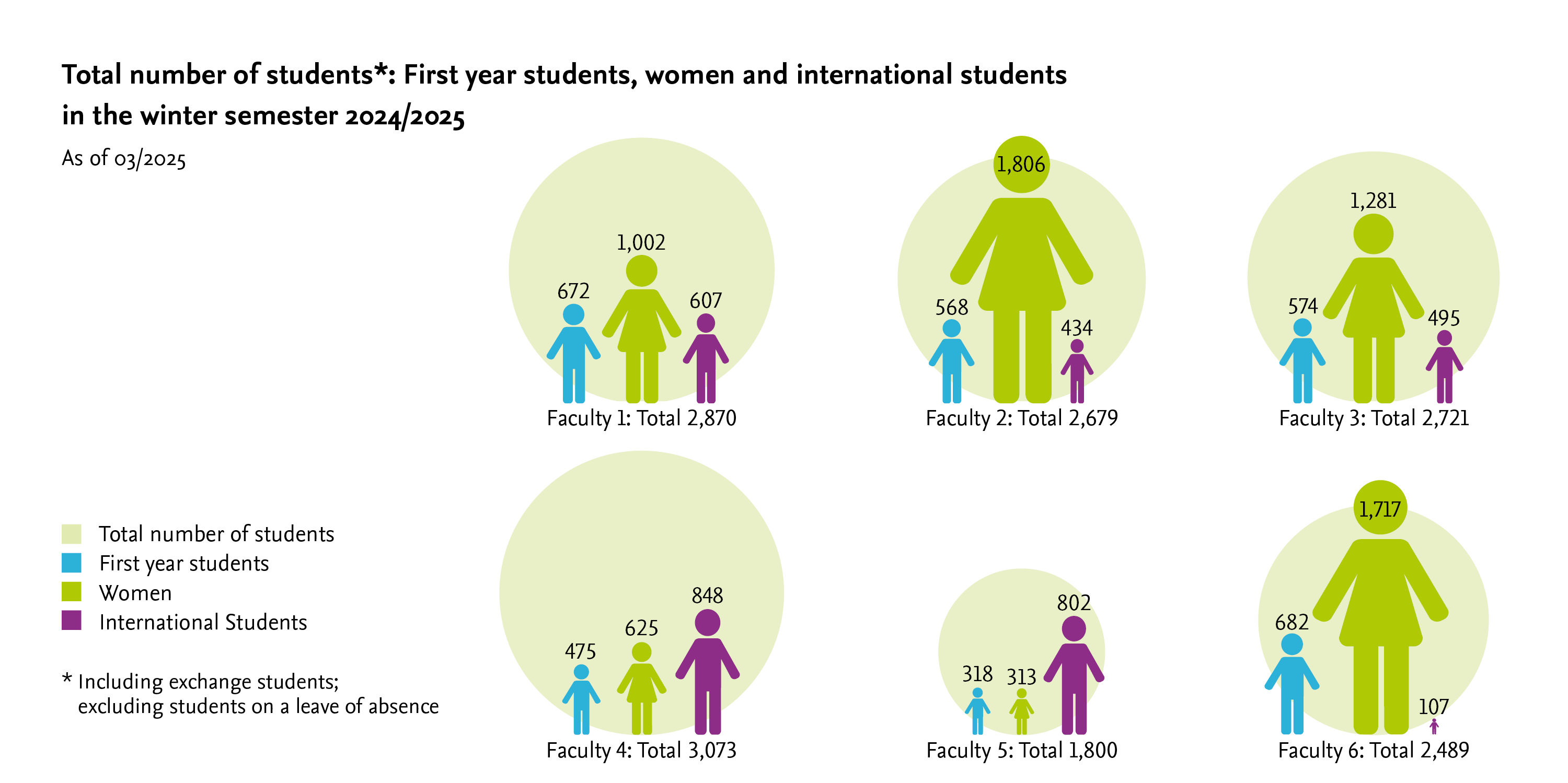 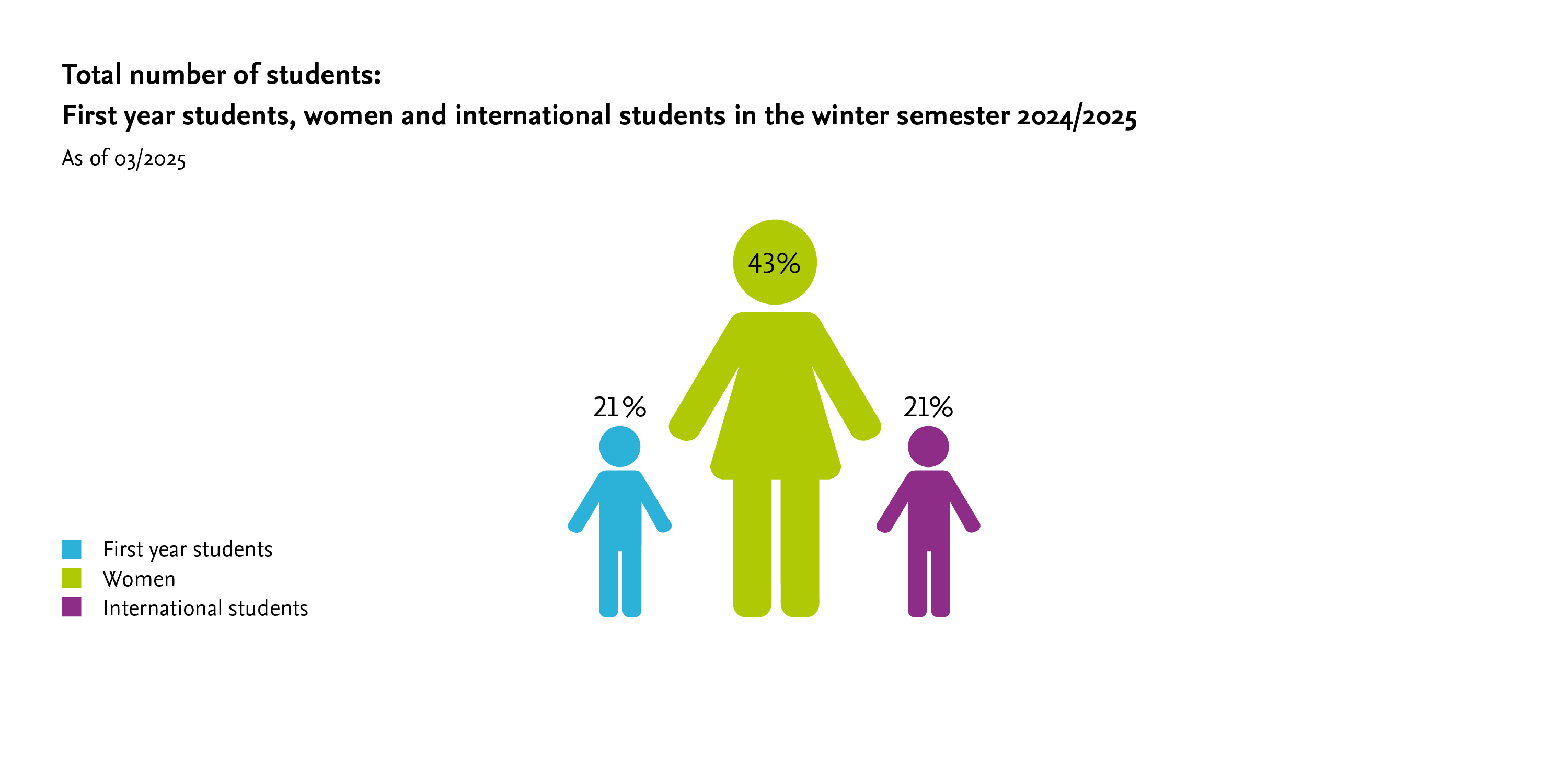 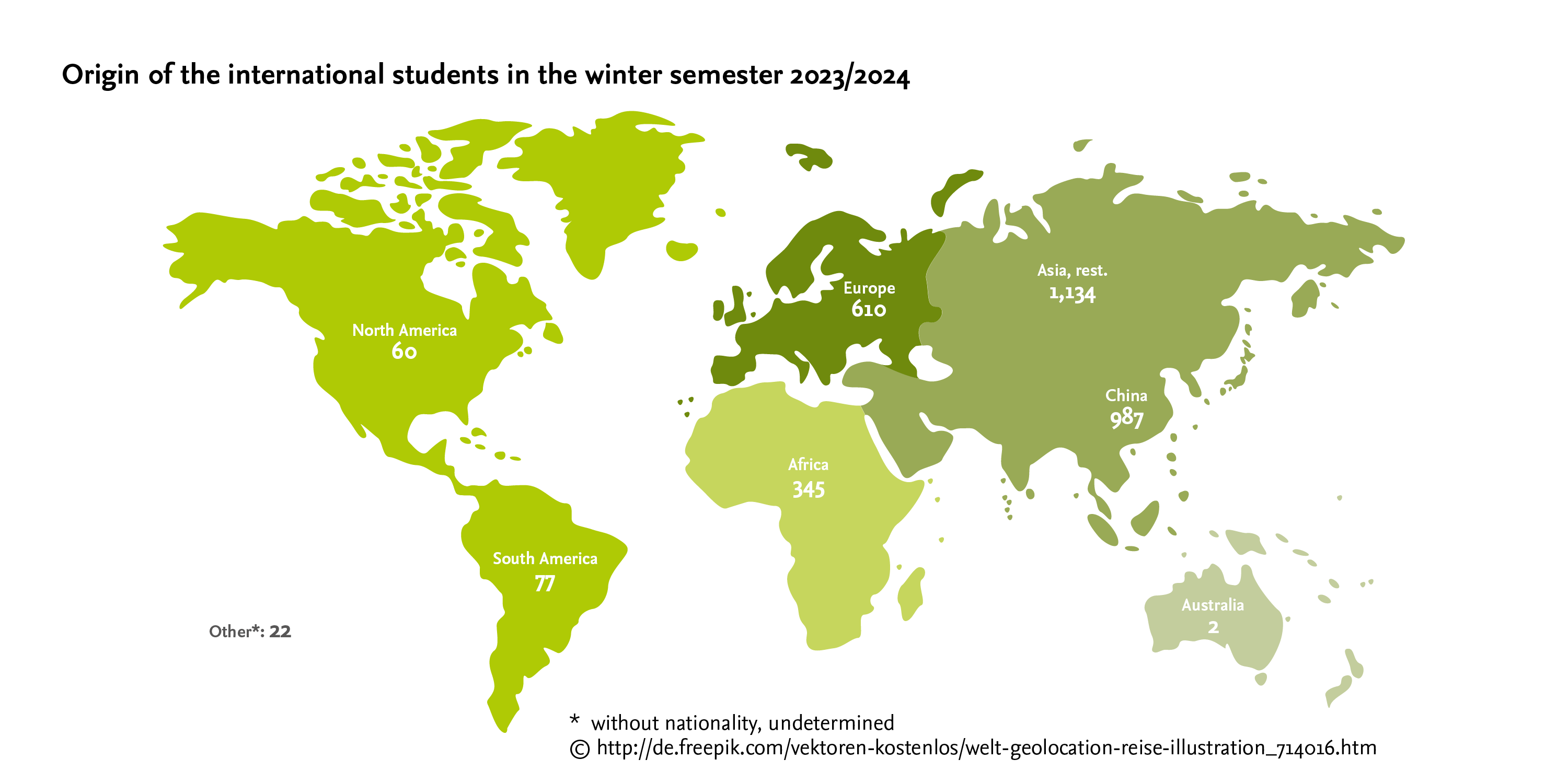 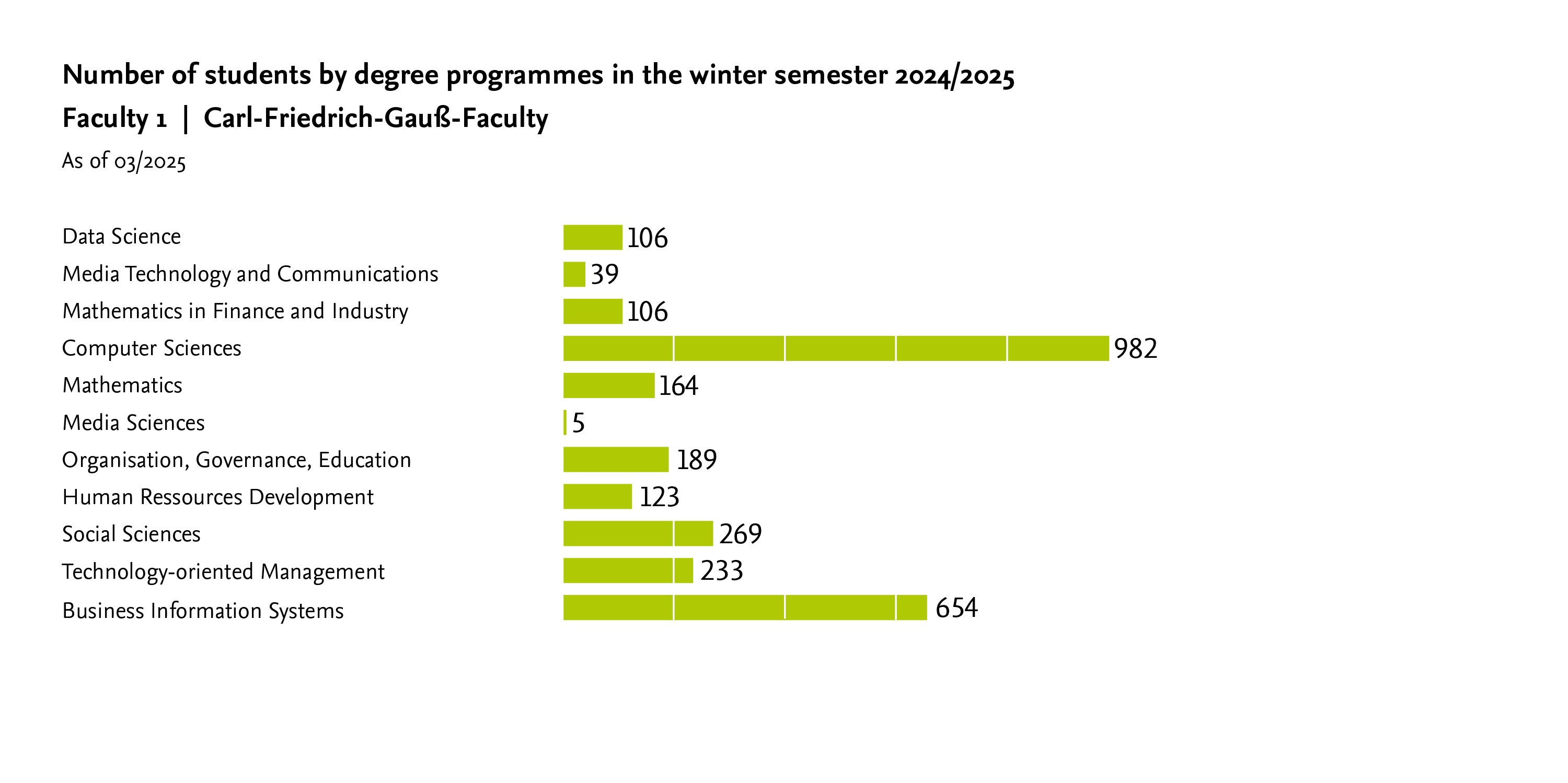 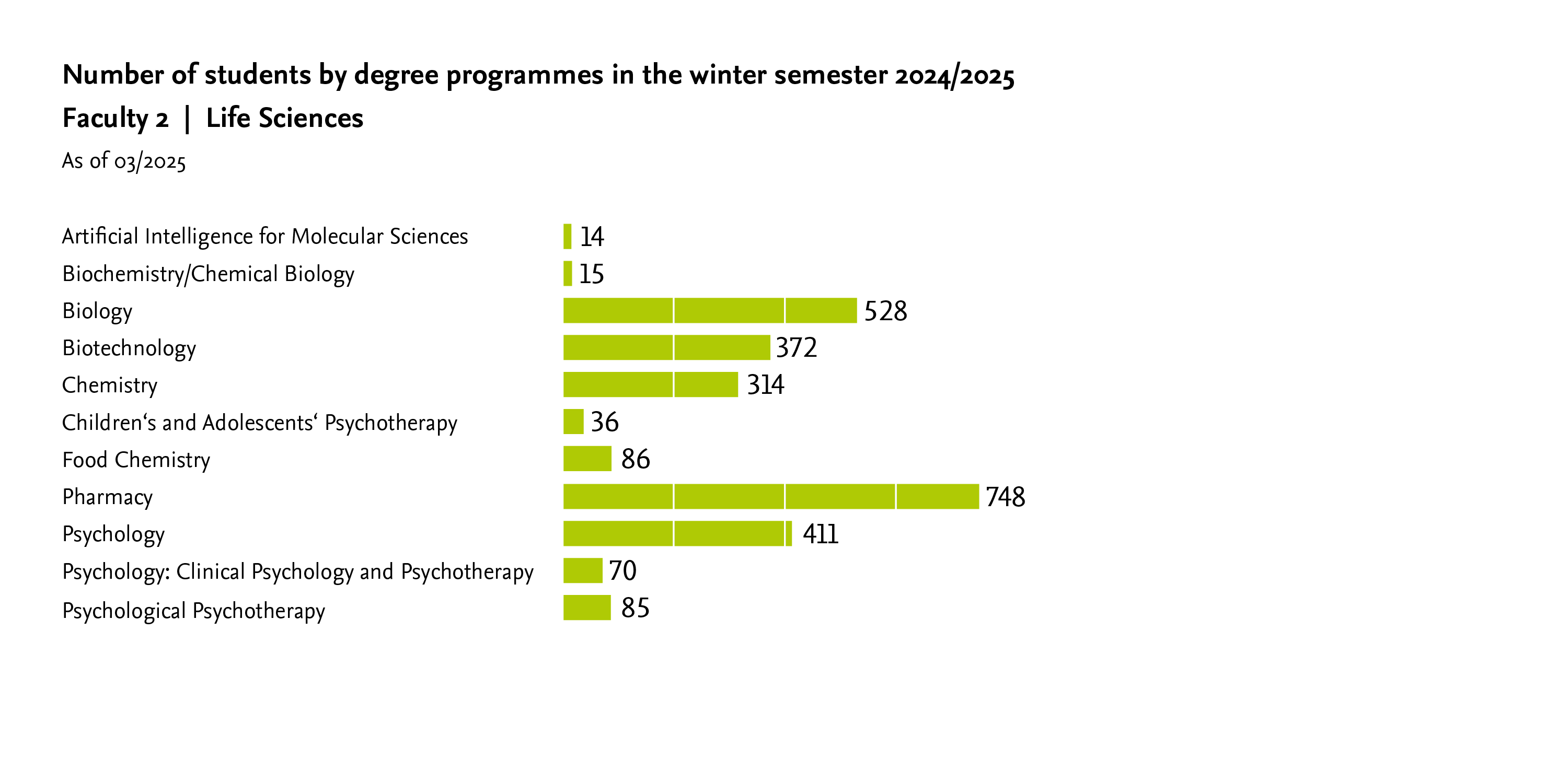 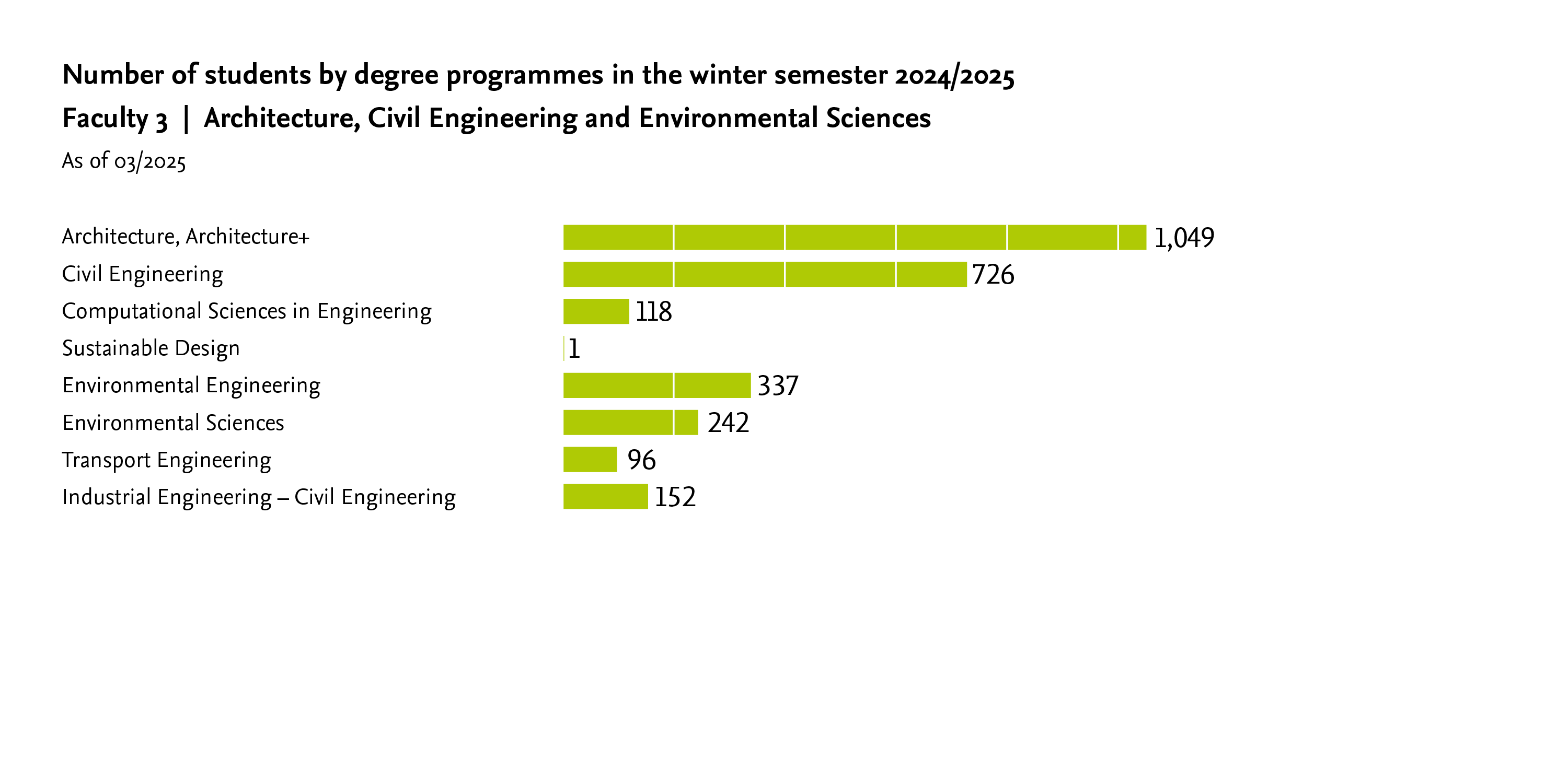 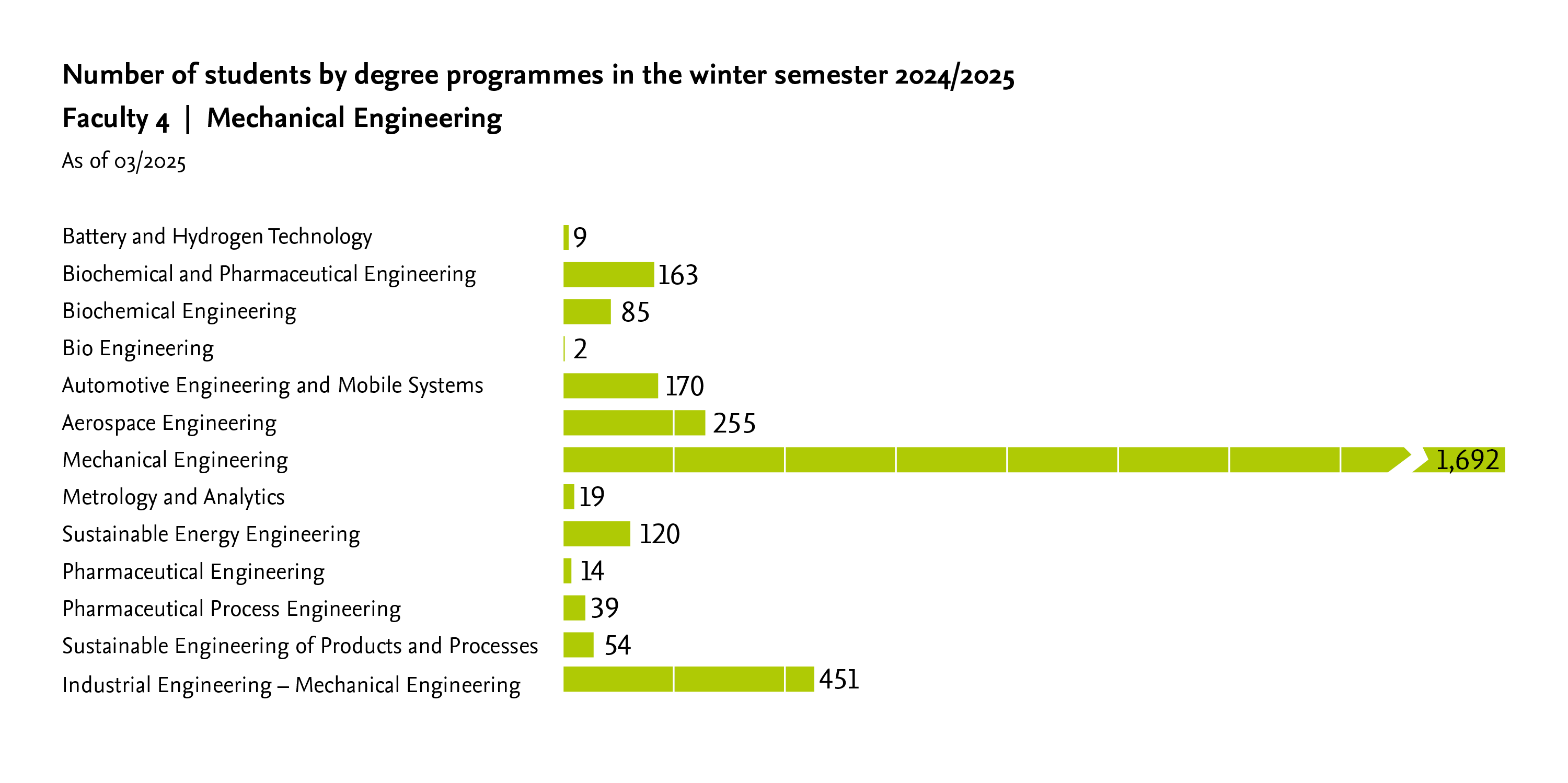 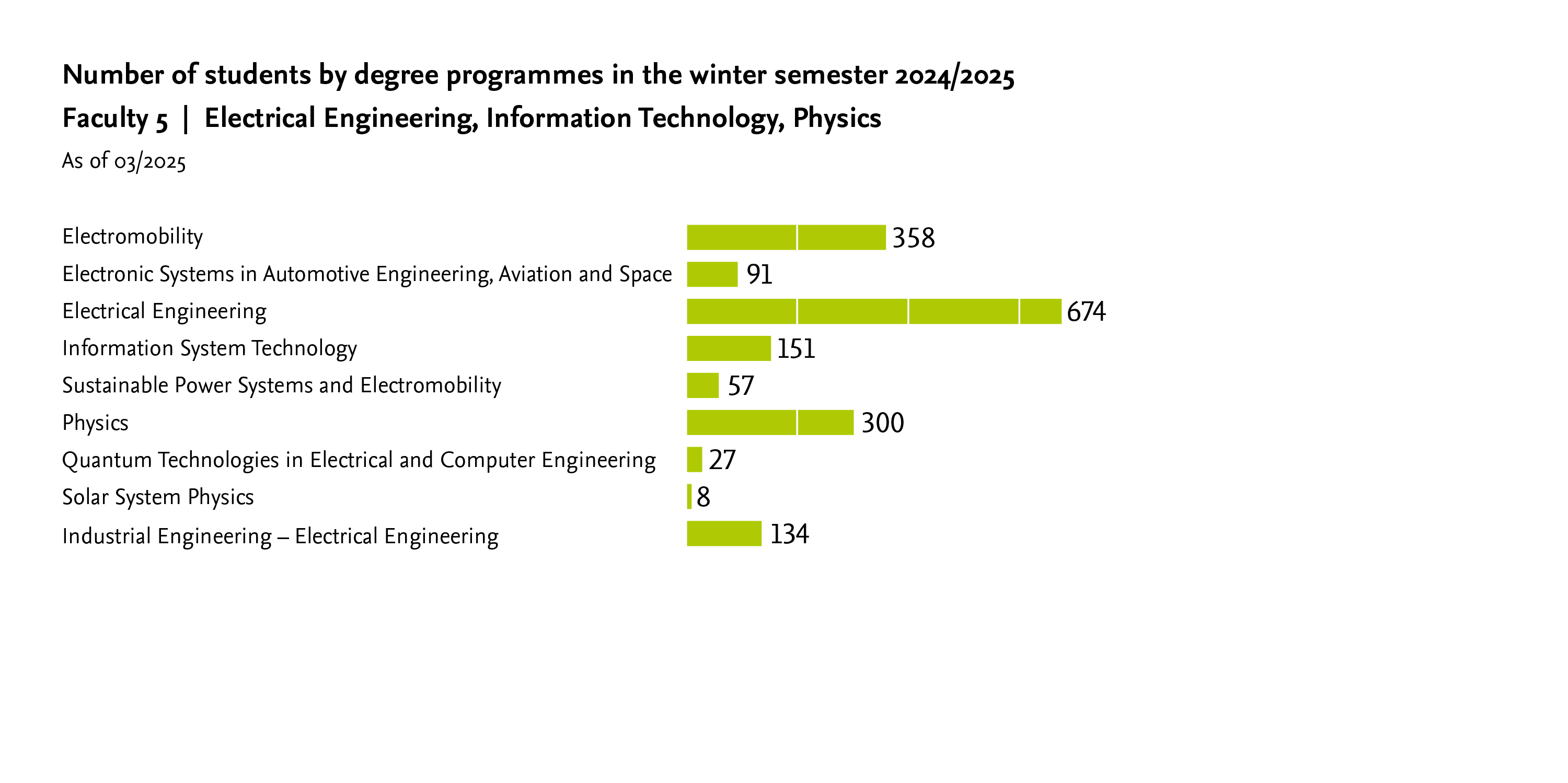 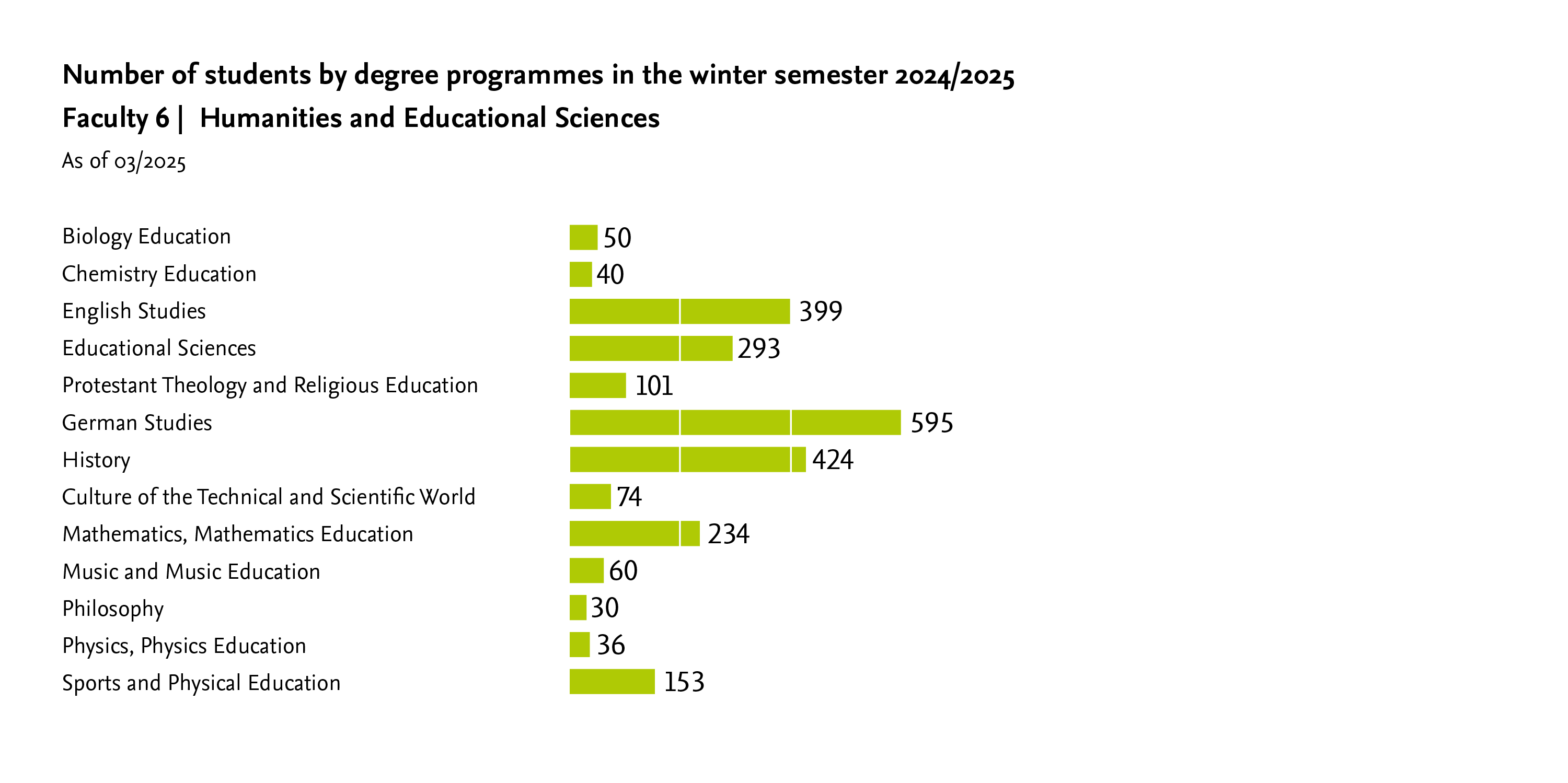